Продажа бывших помещений 
молочного завода
 в г.п. Лиозно
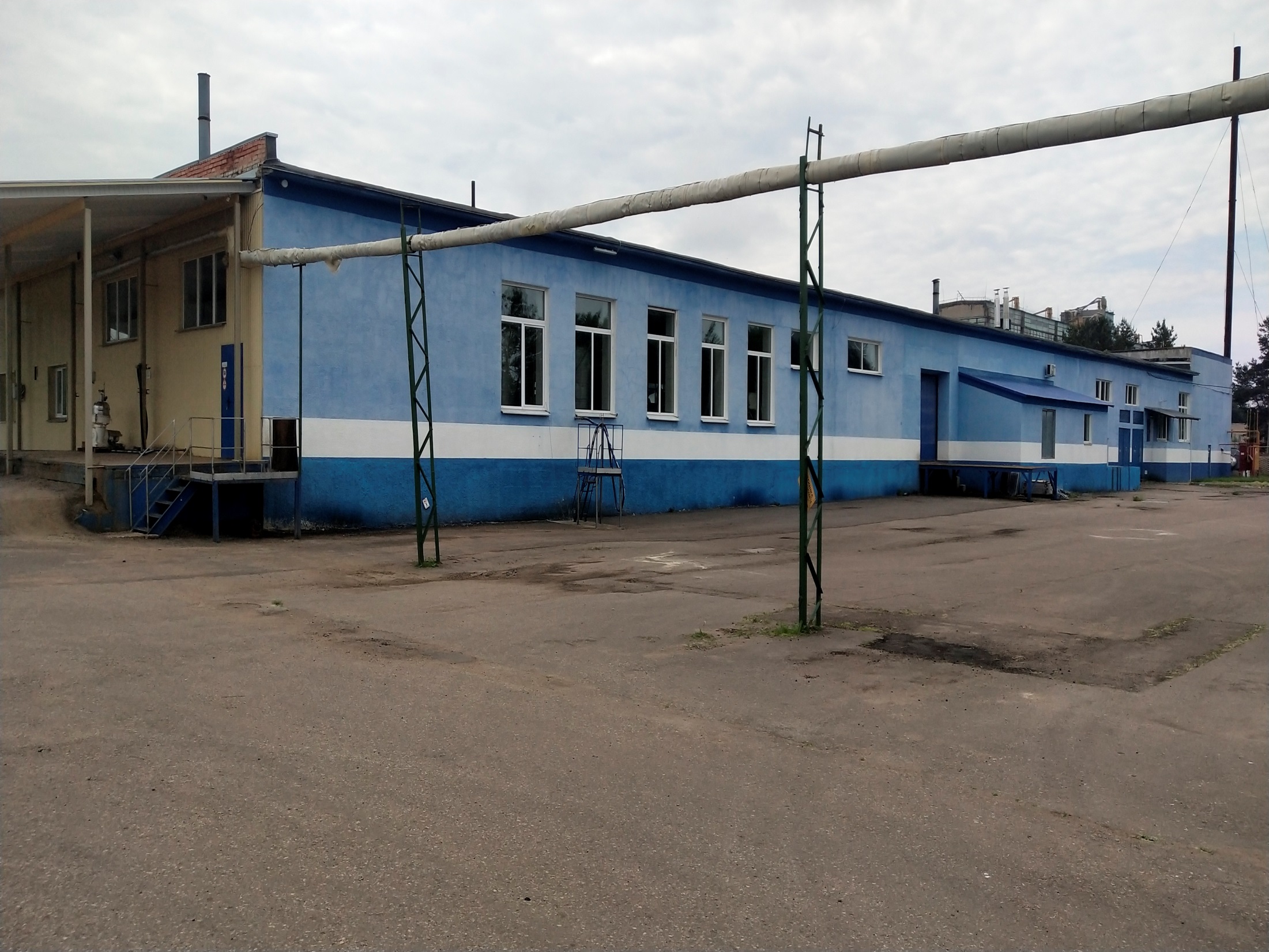 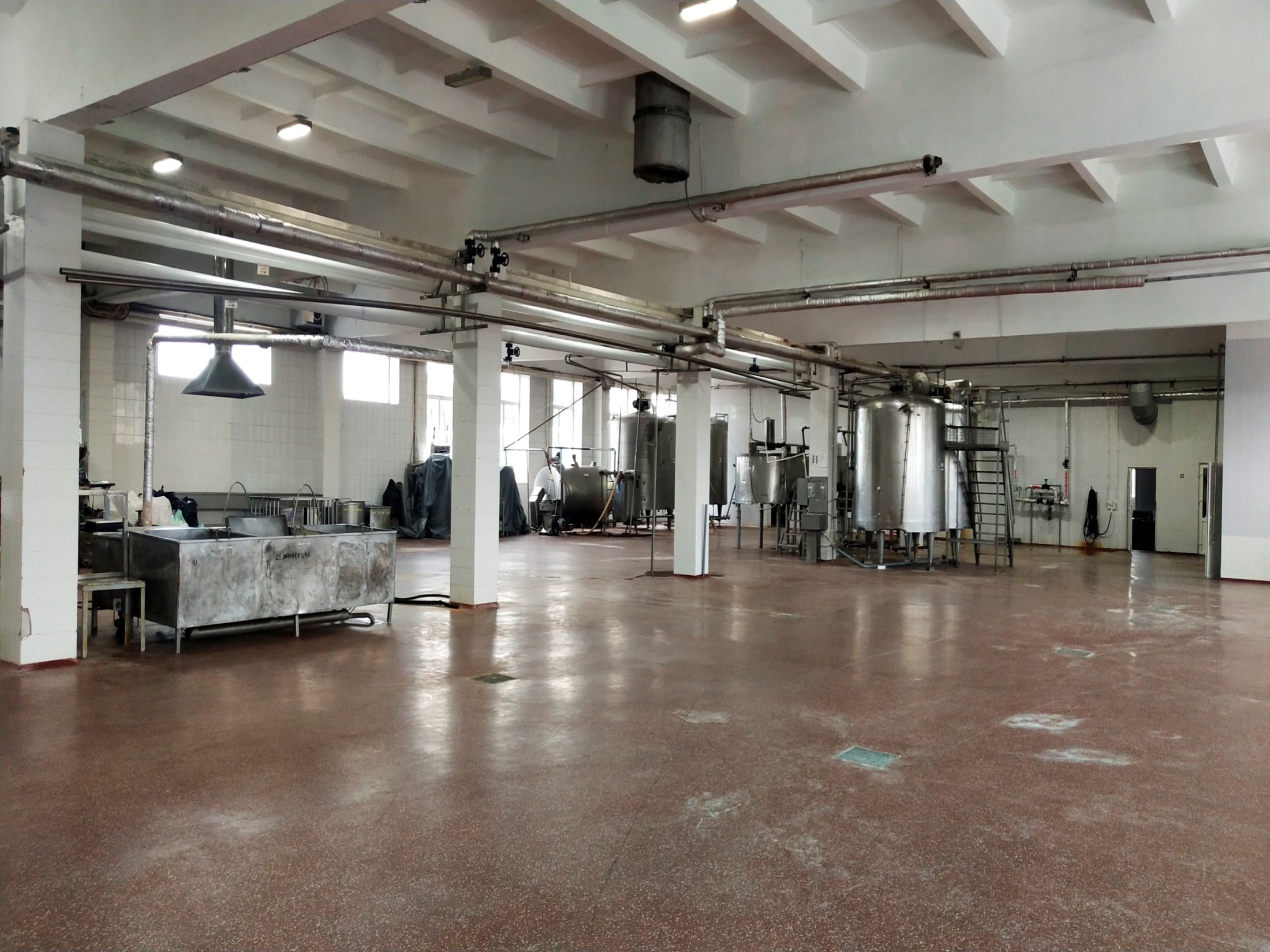 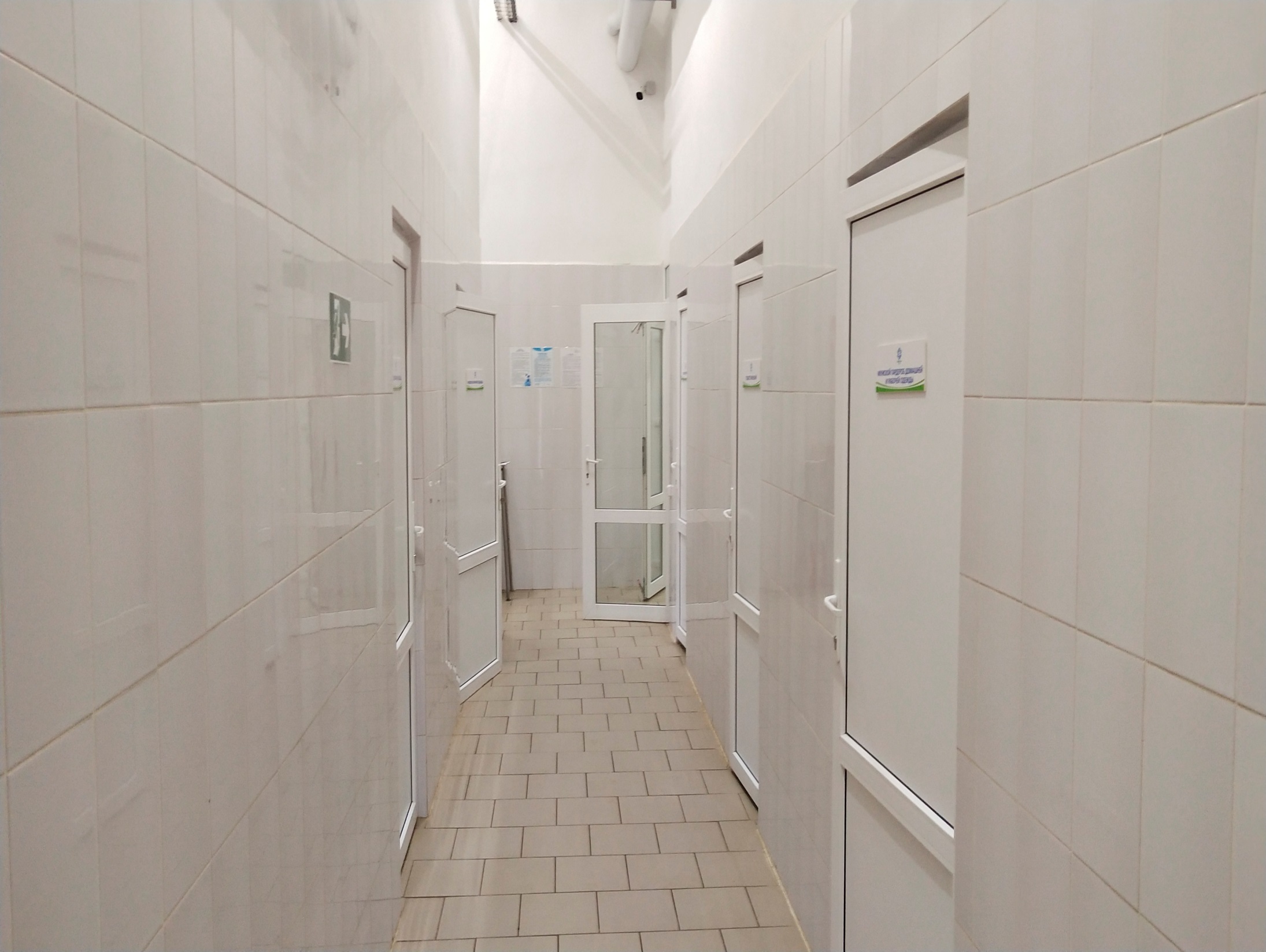 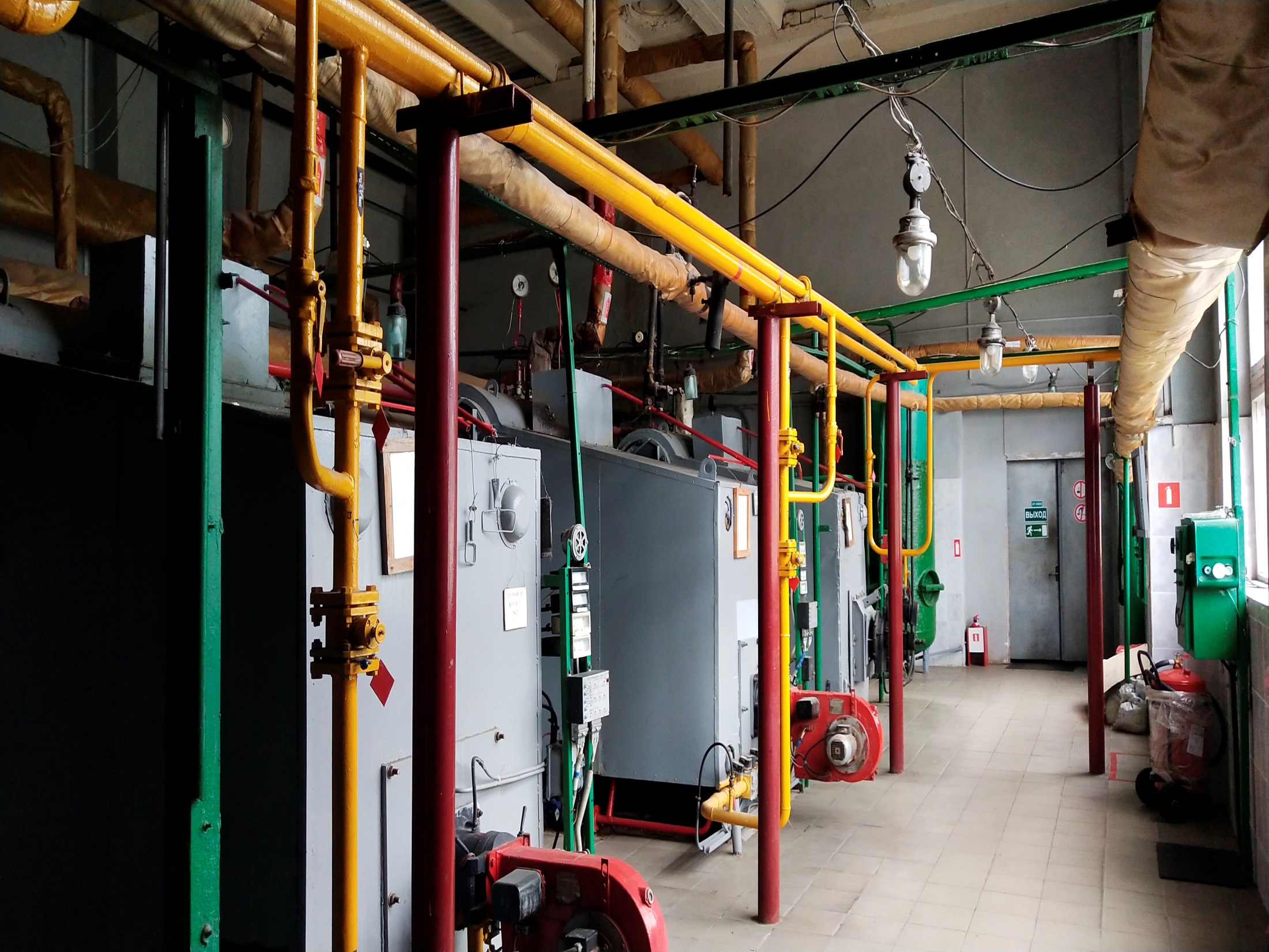 Лиозненский районный исполнительный комитет приглашает
 к сотрудничеству, гарантирует 
равенство  условий индивидуальный подход,
 рассчитывает на искренность предложений
 деловой расчёт.

МЫ СОТРУДНИЧАЕМ 
 ПО ПРИНЦИПУ: УЧАСТВУЮТ ВСЕ, 
ВЫИГРЫВАЕТ КАЖДЫЙ!
Заместитель председатель по экономическим вопросам
 –Дайнеко Елена Григорьевна
Адрес: Витебская обл., г.п. Лиозно, ул. Ленина, 79/2
Телефон:  +375 (2138) 50064, +375-29-542-00-07